i prospetti del bilancio civilisticoredatto in “forma ordinaria” ex artt. 2424 e 2425 c.c.
schema legale dello Stato Patrimoniale
Art. 2424 “contenuto dello Stato Patrimoniale”
“Lo Stato Patrimoniale deve essere redatto in conformità al seguente schema …) 
l’art. 2424 fissa il modello legale dello Stato Patrimoniale 
A differenza dello schema risultante dalla contabilità generale, il modello legale prevede la riclassificazione dei valori così da favorire la chiarezza del bilancio d’esercizio
riclassificazione
processo con il quale i dati di bilancio sono riordinati, raggruppati e disposti in maniera tale da evidenziare alcune grandezze utili a fine di analisi
Riclassificare vuol dire ordinare, raggruppare, disporre le voci di bilancio in maniera difforme da come sono presentate originariamente
struttura base del modello legale
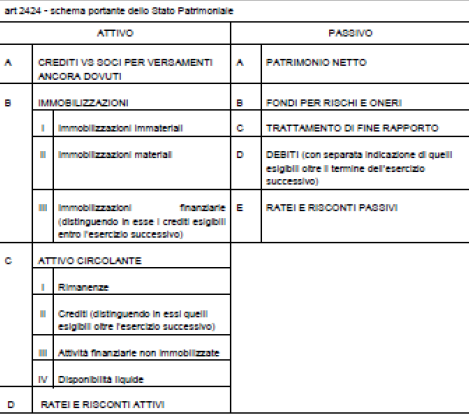 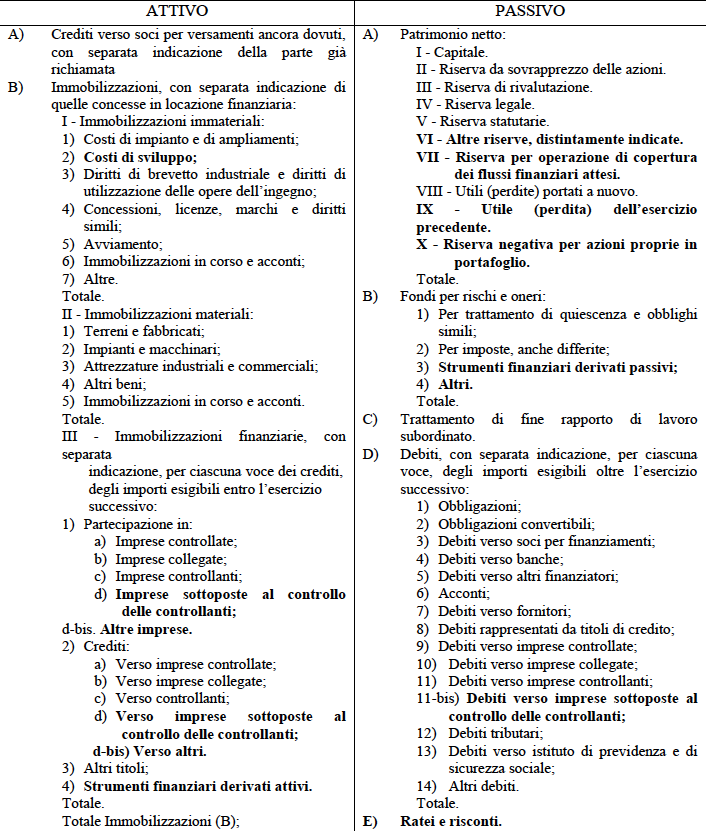 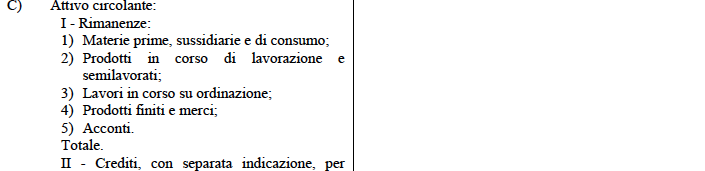 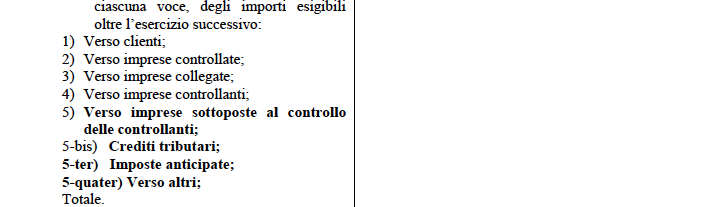 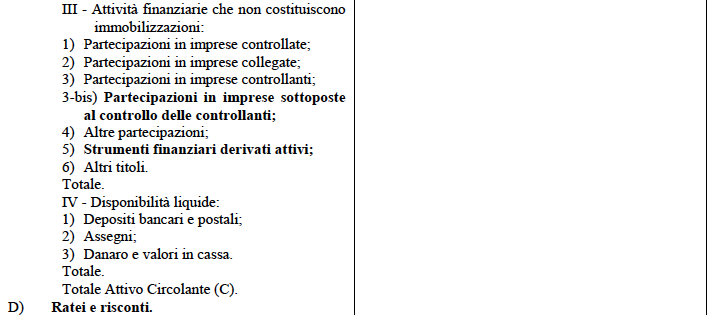